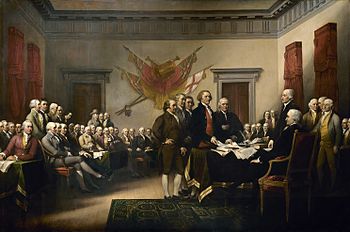 The American Revolution
Chapter 8 section 4 
pp 145-147
The Revolution Begins
In 1765, the French and Indian War had just ended.
Parliament expected the American colonies to help pay for the costs of the war and defending the colonies from the French
Parliament passed laws that taxed the colonists in order to raise revenue; colonists opposed these acts because they had no representation in Parliament
1765 – Stamp Act, Sugar Act, Currency Act, Quartering Act
1767 – Townshend Acts
1773 – Tea Act
1774 – Intolerable Acts
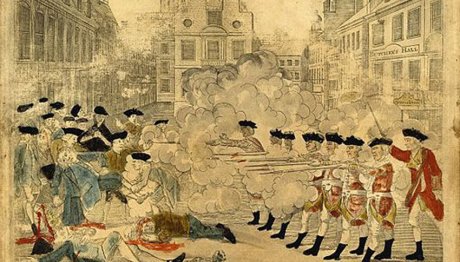 The Revolution Begins
1774 – First Continental Congress meets in Philadelphia to petition Parliament and seek compromise
April 1775- battles at Lexington and Concord, Massachusetts
1775 – Second Continental Congress meets to manage the war and govern the colonies
July-August 1776 – Declaration of Independence approved and signed
“We hold these truths to be self-evident; that all men are created equal; that they are endowed by their Creator with certain inalienable rights, that among these are life, liberty, and the pursuit of happiness; that to secure these rights, governments are instituted among men, deriving their just powers from the consent of the governed…”
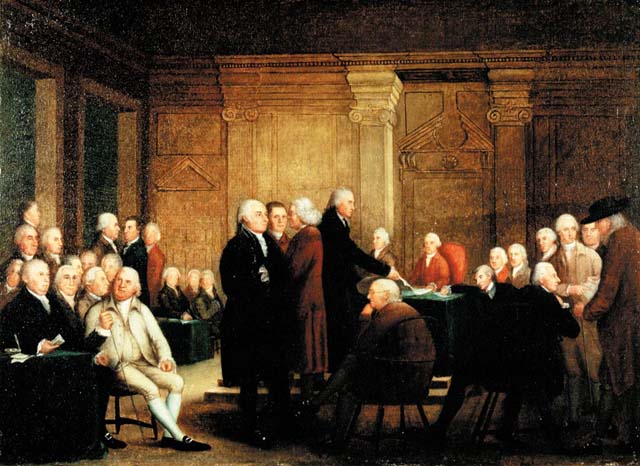 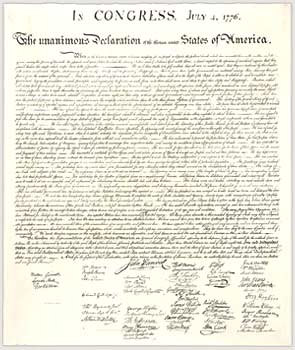 American Revolution
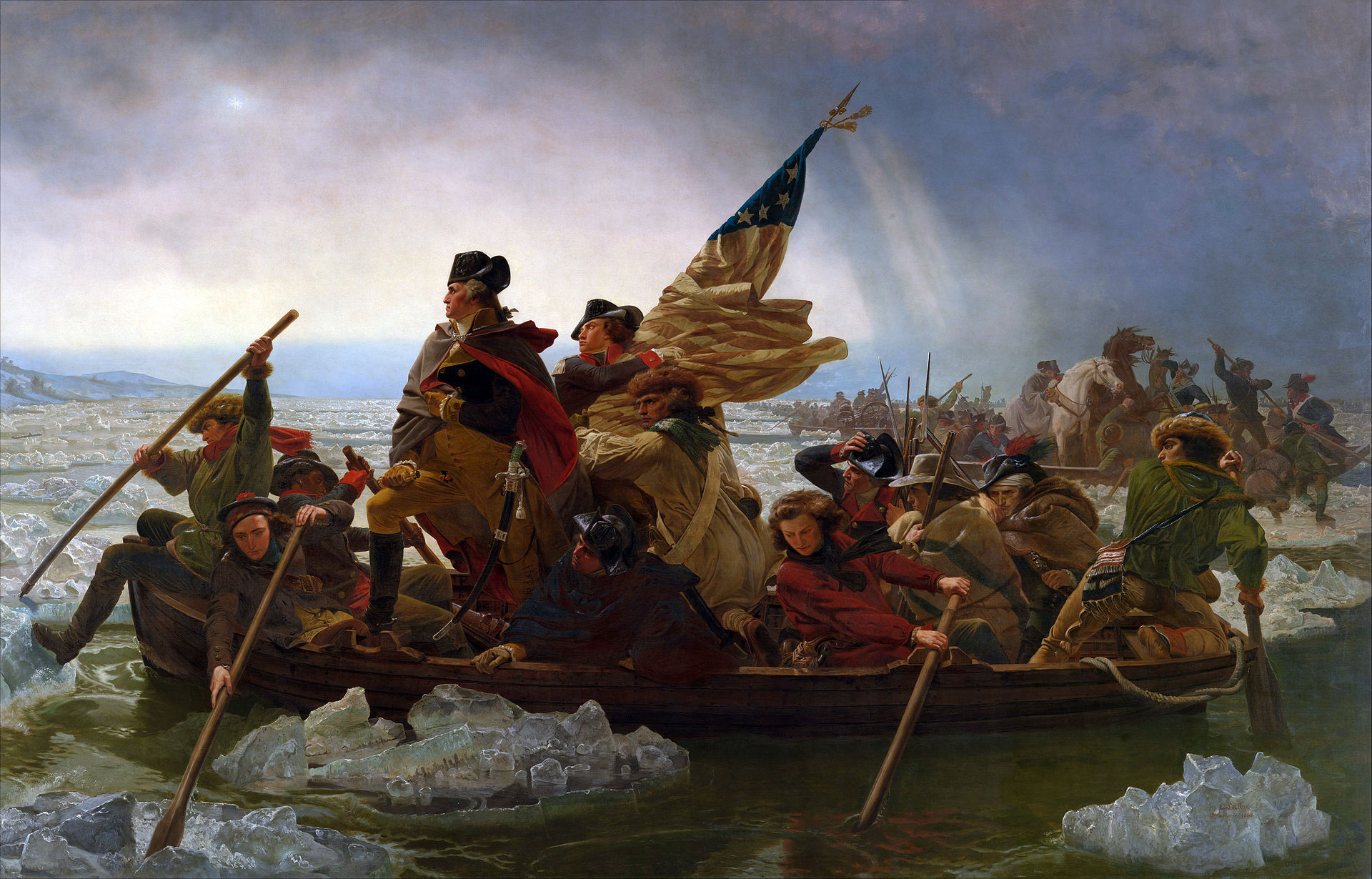 Colonists had military support from France (later, Spain and the Netherlands)
Battles mainly in New York, New Jersey, Pennsylvania, Canada 
1781 – British surrender at Yorktown, Virginia
1783 –Treaty of Paris recognized the American colonies as independent
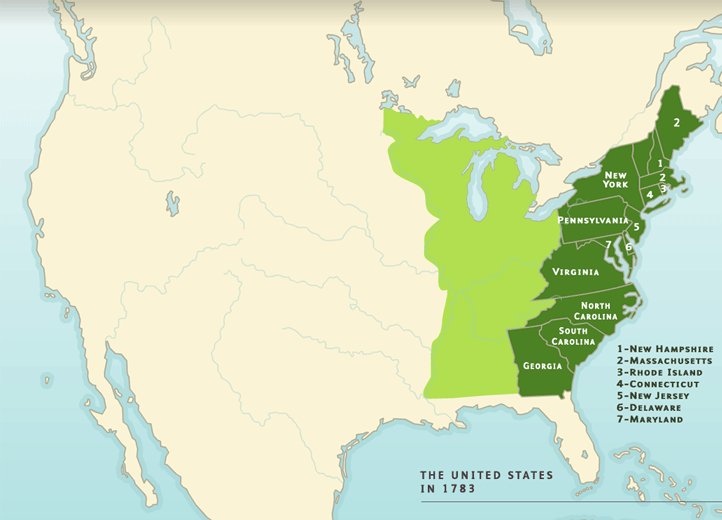 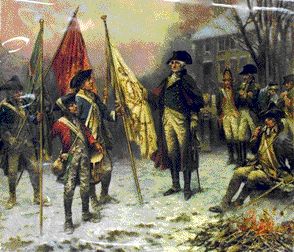 A New Nation
1781-1789: Articles of Confederation
Americans feared a central government with too much power
Articles of Confederation gave most power to the states
No chief executive, no power to tax, pay debts
1789: The U.S. Constitution and Bill of Rights ratified
Creates a federal system – shared power between the states and the national government
Established 3 branches of gov’t and powers of each branch
Bill of Rights – first 10 amendments to the Constitution- intended to guarantee certain freedoms/rights
4 freedoms – speech, religion, petition, assembly
Right to bear arms
No unreasonable searches/seizures, arrests
Trial by jury, due process of law
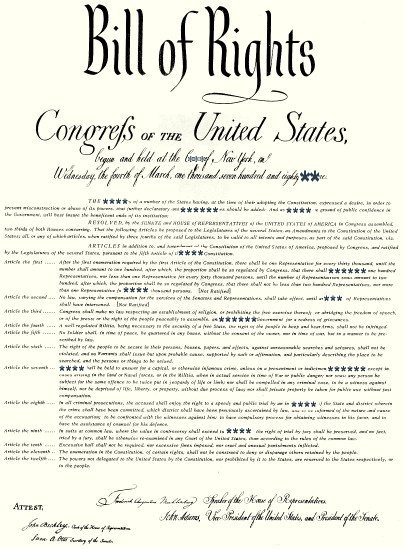 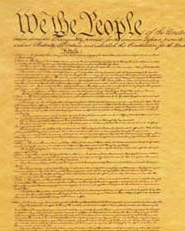 Review and Reflect
WRITING TASK: 
Write an essay discussing the influence of Enlightenment thought on the American Revolution, the Declaration of Independence, and the U.S. Constitution. You may use your notes and chapter 8 of your textbook.
What were the causes of the American Revolution? 
What were the consequences of the American Revolution? 
List three examples of Enlightenment influence on the American Revolution.
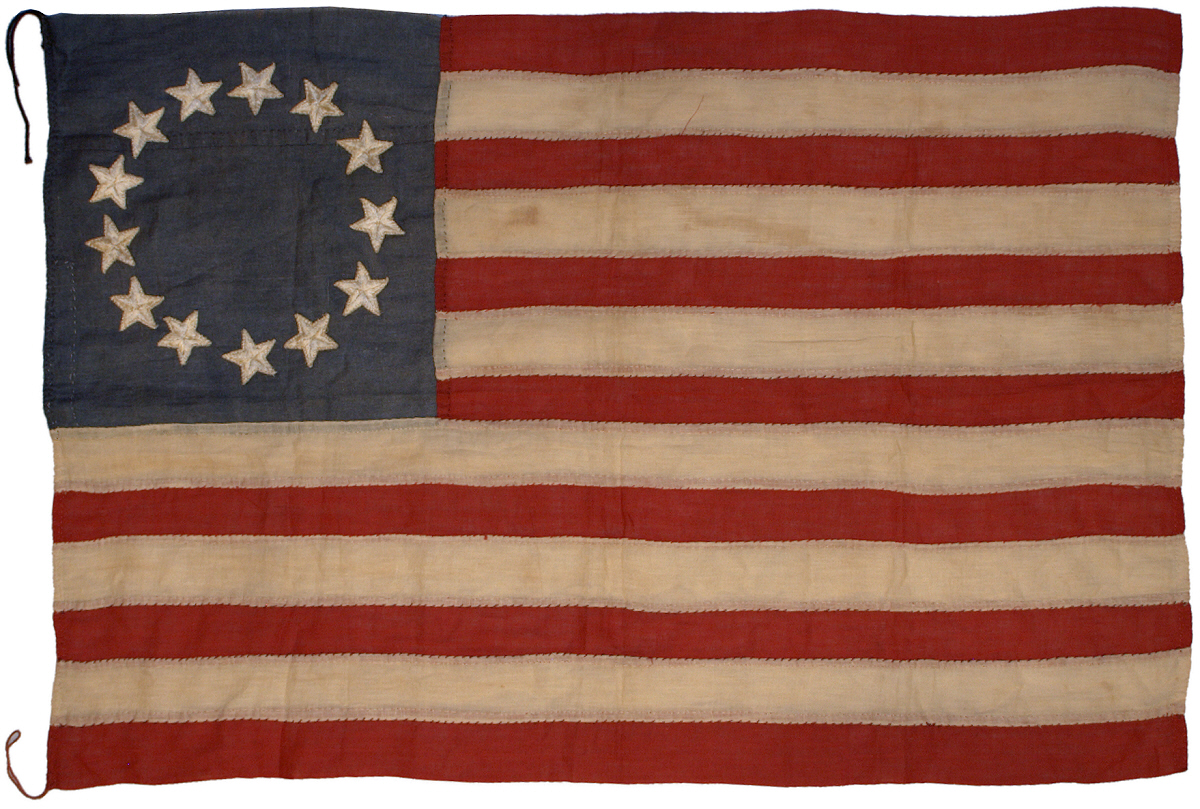